Hvad sker der lovgivningsmæssigt inden for 
emballage og plast?  Helle Antvorskov og Marianne Jakobsen Juhl, Miljøstyrelsen
1
/ Miljøstyrelsen / Titel på præsentation
Mængden af    emballager og affald stiger
Emballagerne bliver ikke genanvendt
Lavt optag af genanvendt plastik i ny emballage
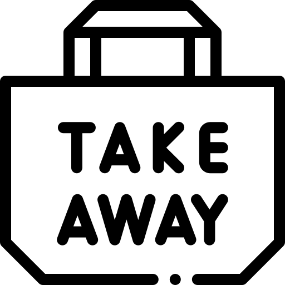 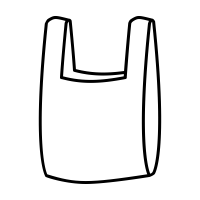 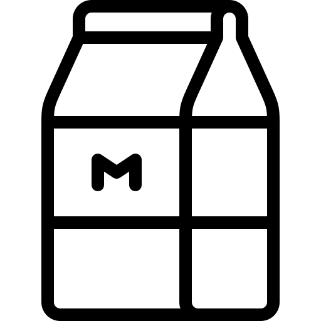 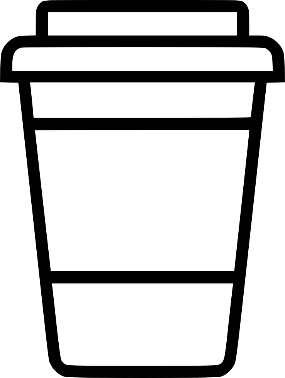 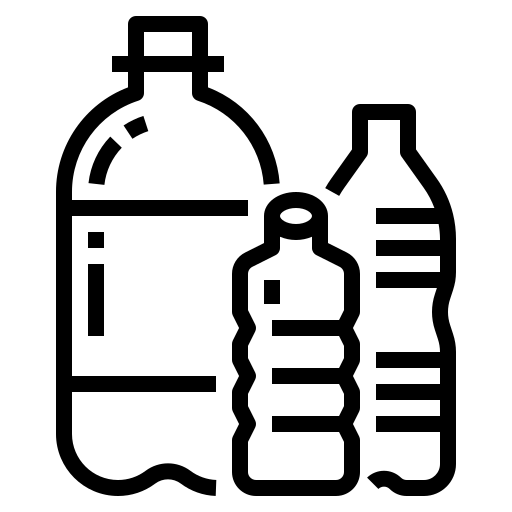 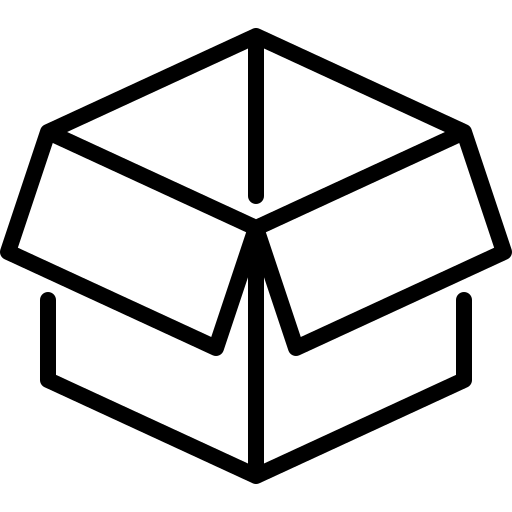 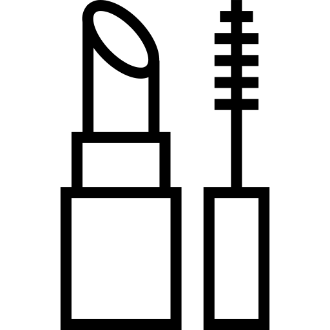 2
12. januar 2024
[Speaker Notes: Problemet som en ny emballageforordning skal løse]
Sideløbende komplekse indsatser på tværs af områder for emballage og genanvendelse

Udfordrende ud fra eget ståsted at skabe 	- overblik og	- øjebliksbillede og 		- en fremadrettet tidslinje
3
12. januar 2024
EU
EU
DK
Forordning






bindende for og gælder direkte i alle EU's medlemslande
Direktiv






fastsætter mål, som alle EU-lande skal opnå. Overlader til de enkelte medlemslande at afgøre, hvordan disse mål skal opnås
Bekendtgørelse 






 den måde EU-direktiver implementeres i dansk ret, da direktiver kræver national handling for at blive juridisk bindende
4
12. januar 2024
Hovedelementer i forslaget til kommende emballageforordning
Tiltag til affaldsforebyggelse og -reduktion
Fremme af genbrug og genpåfyldelighed
Mere og bedre genanvendelse af emballageaffald
5
/ Miljøstyrelsen / Titel på præsentation
12. januar 2024
MÅL
KRAV
/ Miljøstyrelsen / Titel på præsentation
6
12. januar 2024
Producentansvar på emballage
Miljøstyrelsen - Udvidet producentansvar på emballage 23. november 2023
26. september 2023
Miljøstyrelsens rolle i udvikling af en dansk model for det udviddede producentansvar på emballage
Ikrafttrædelse 1. juli 2025
8
26. september 2023
[Speaker Notes: 1. EU direktiver 
EMBALLAGEDIREKTIVET  2018
AFFALDSDIREKTIVET 2008 (rammer for producentansvar)
2. Bred politisk aftale fra 2022 (implementerer EU direktiver)
udstikker de overordnede rammer for hvordan det udvidede producentansvar på emballage skal virke og hvordan det skal organiseres. 
3. Udkast til ny emballageforordning 
vil på sigt ensrette reglerne om producentansvar på emballage i EU.]
Bygger på det 
bærende princip
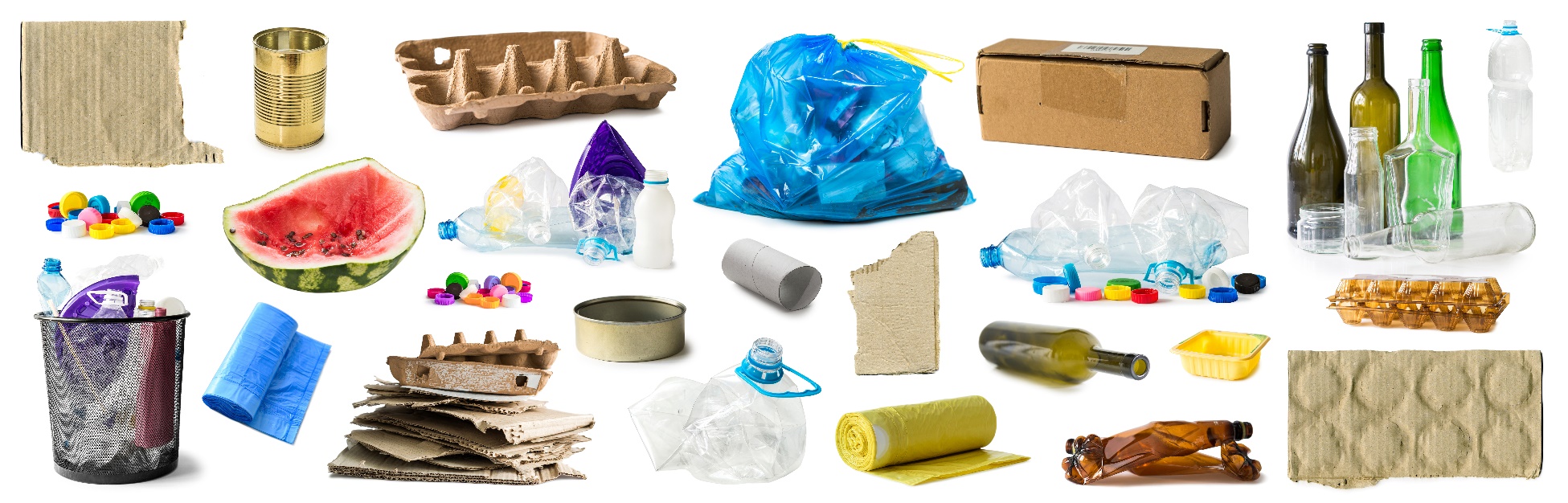 At forureneren betaler
og bliver ansvarlig for 
håndteringen af emballageaffald
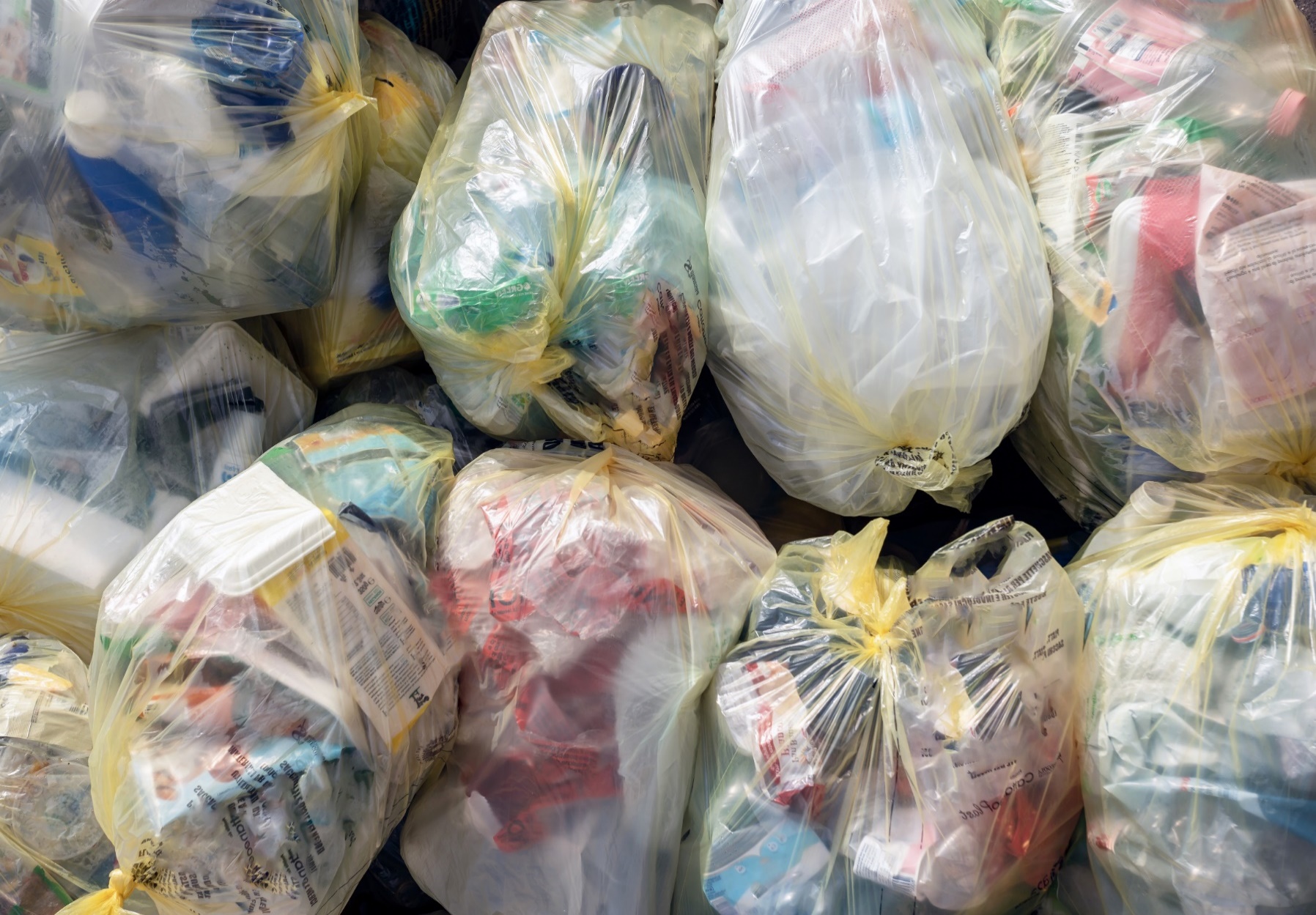 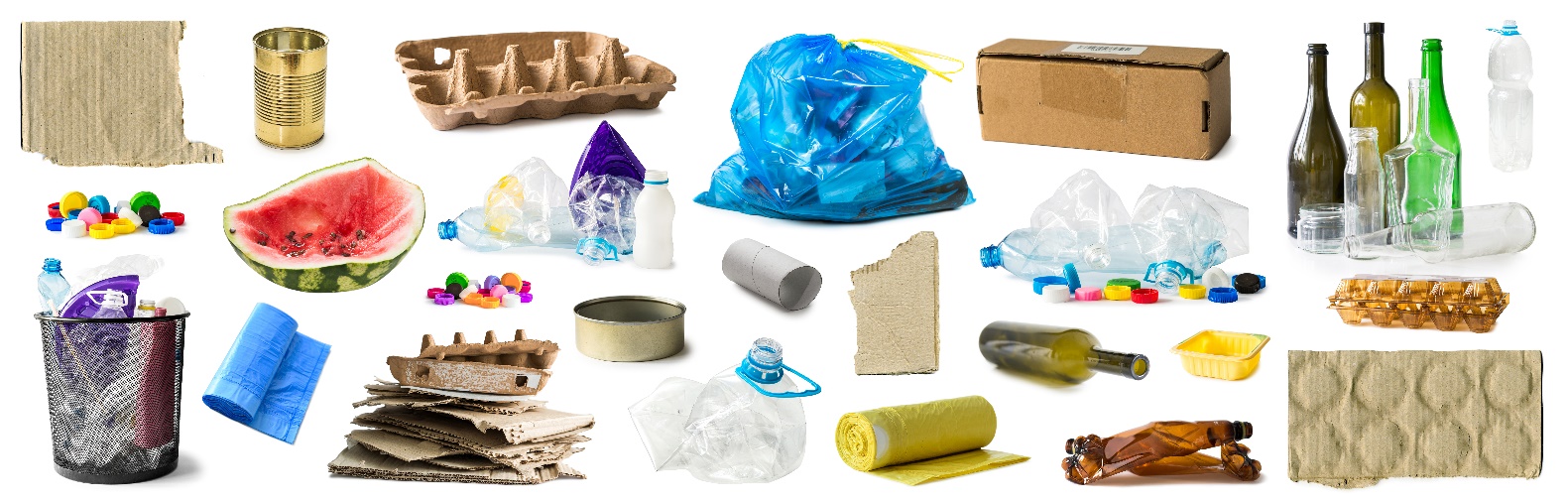 26. september 2023
Den praktiske håndtering af emballageaffald 2025
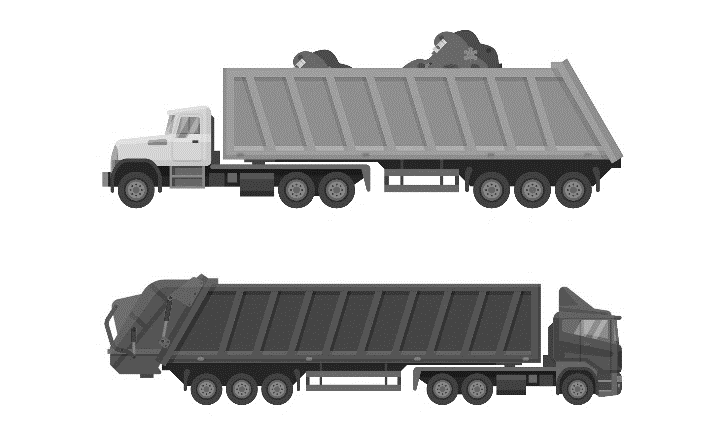 KOLLEKTIV ORDNING
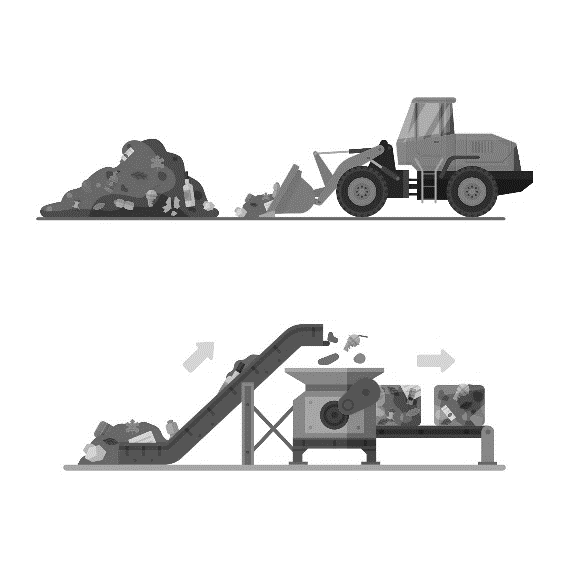 organisering  
praktisk håndtering 
af producenters emballage affald
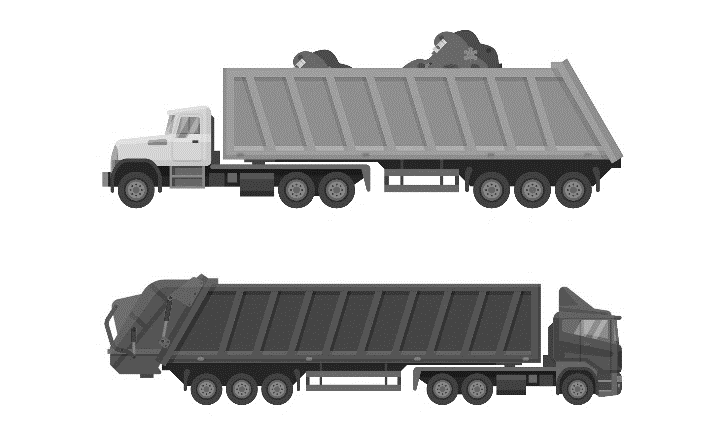 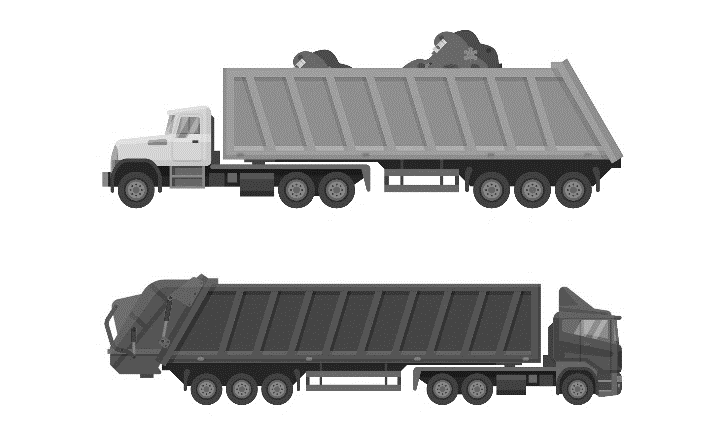 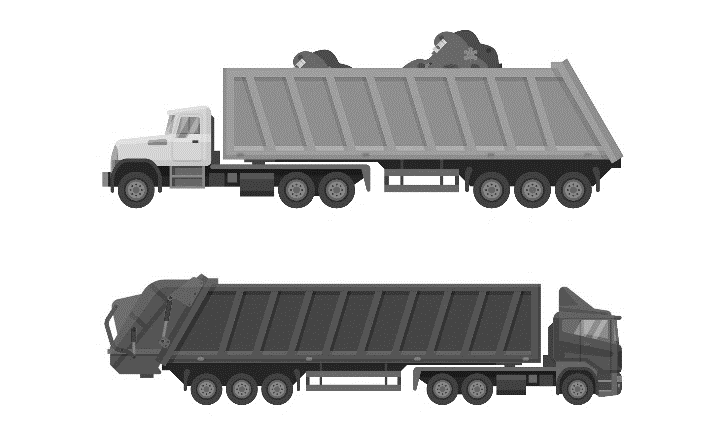 GENANVENDELSE
26. september 2023
Producentansvar placeres hos
Den virksomhed i værdikæden, der har størst indflydelse på emballagens udformning
- så det økonomiske incitament til at reducere materialeforbrug og designe til genbrug og genanvendelse rammer det rette sted.
26. september 2023
Miljøgraduerede bidrag
26. september 2023
[Speaker Notes: Under producentansvaret har vi det miljøgraduerede bidrag]
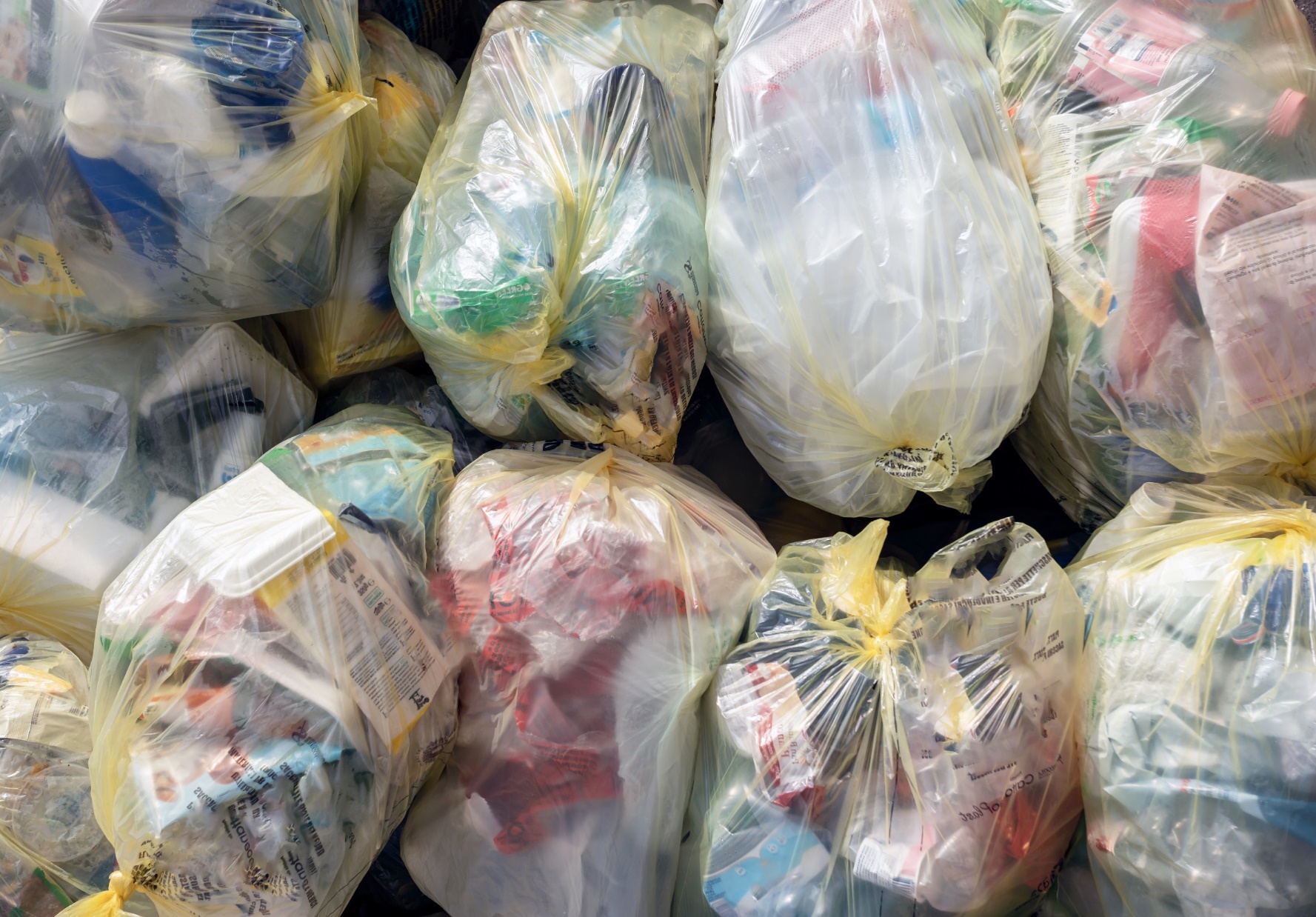 Miljøgradueret bidrag 


Emballage der er let at genanvende skal koste mindre at sætte på markedet

Priserne for håndtering af emballageaffald skal differentieres i forhold til emballagers genanvendelighed og emballagers miljøpåvirkning

Staten/Miljøstyrelsen fastlægger principper og kriterier for graduering
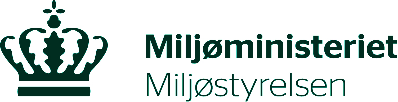 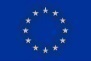 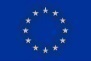 26. september 2023
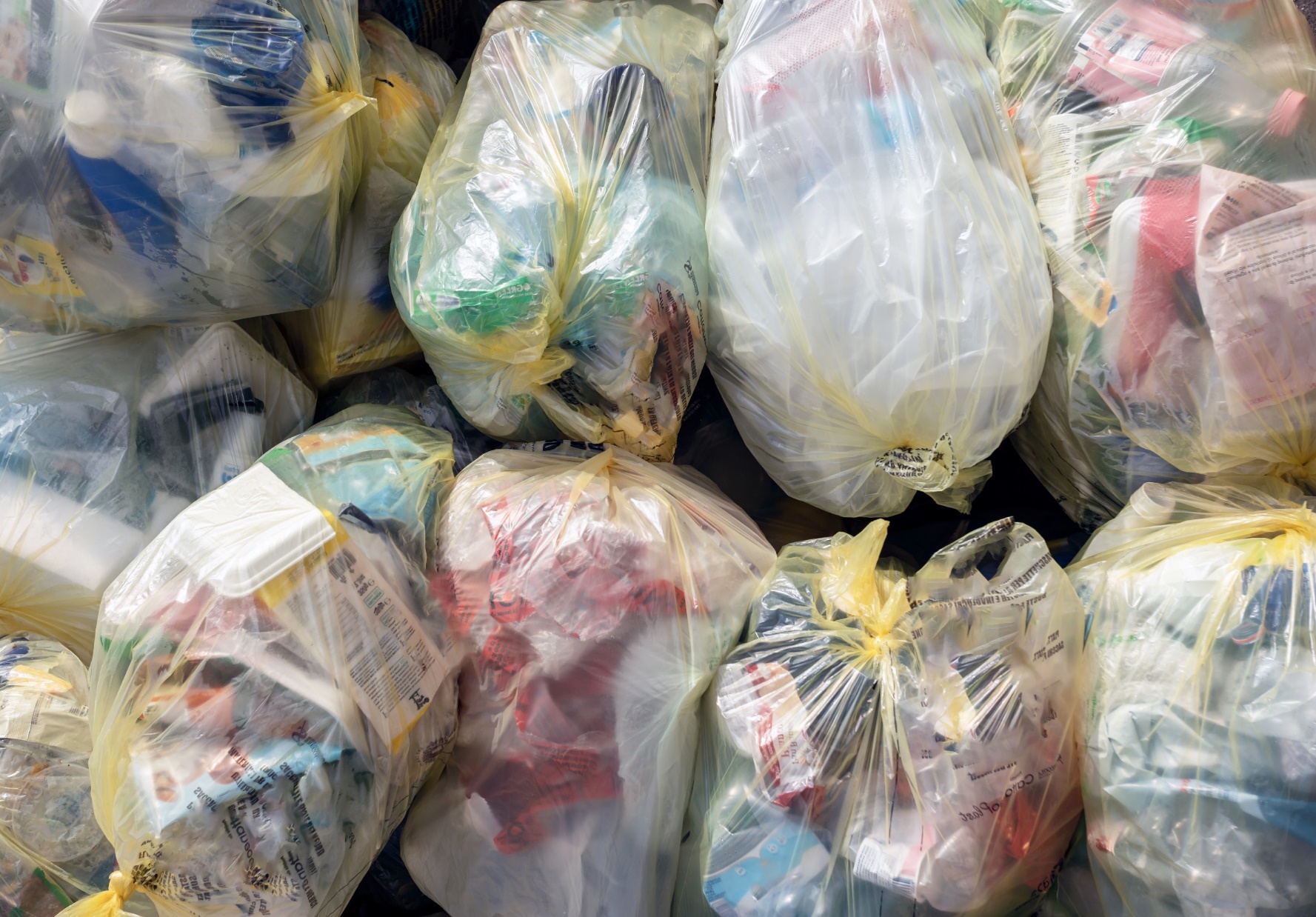 Ifølge den politiske aftale 30. aug. 2023 skal 
Miljøgradueret bidrag til at: 


Genbrugsemballage anvendes i højere grad 
Emballage genanvendes nemt i høj kvalitet

Genanvendte materialer anvendes til fremstilling af nye plast emballager 

Miljøvenligt emballagedesign honoreres økonomisk

Sigter mod fælles europæisk harmonisering
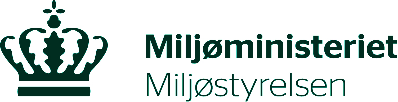 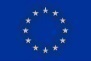 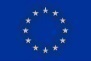 26. september 2023
Modellen for miljøgradueret bidrag baserer sig på to elementer der tilsammen udgør miljøgradueringen
Den endelige pris for markedsføring af emballagen.
Produktkrav, der sorterer emballagen i grupper efter deres miljøpåvirkning.
Den %-forskel i pris der skal betales for høj og lav miljøpåvirkning.
15
12 January, 2024
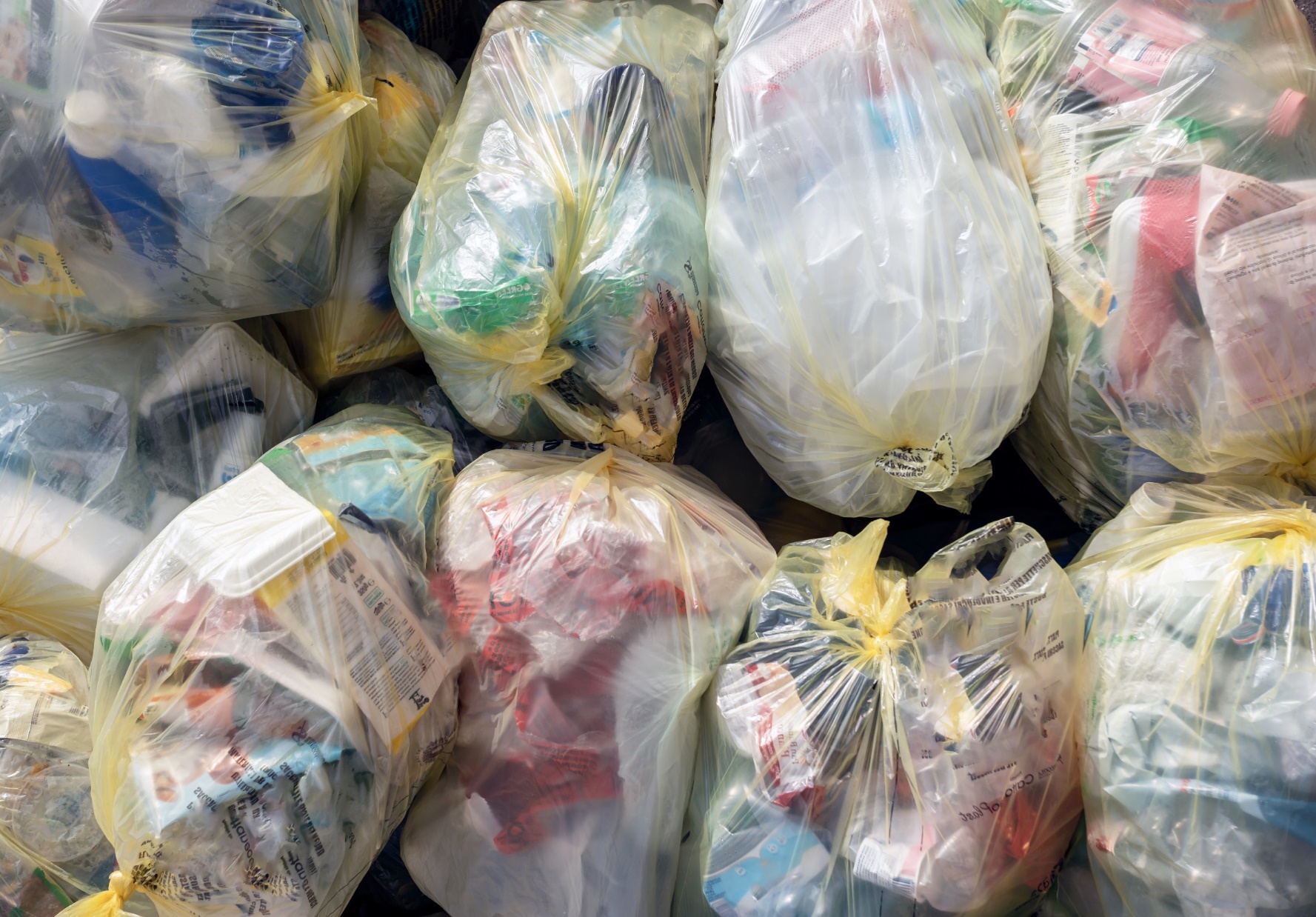 Principper bag fastsættelse af produktkrav:

Produktkrav er udvalgt baseret på størst mulig effekt på mængden og kvaliteten af materialer til genanvendelsen   
Operationelle og let dokumenterbare produktkrav

Harmoniseret med øvrige landes praksis og (kommende) EU lovgivning
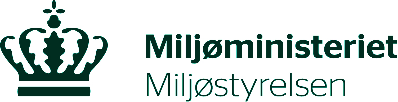 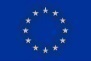 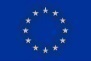 26. september 2023
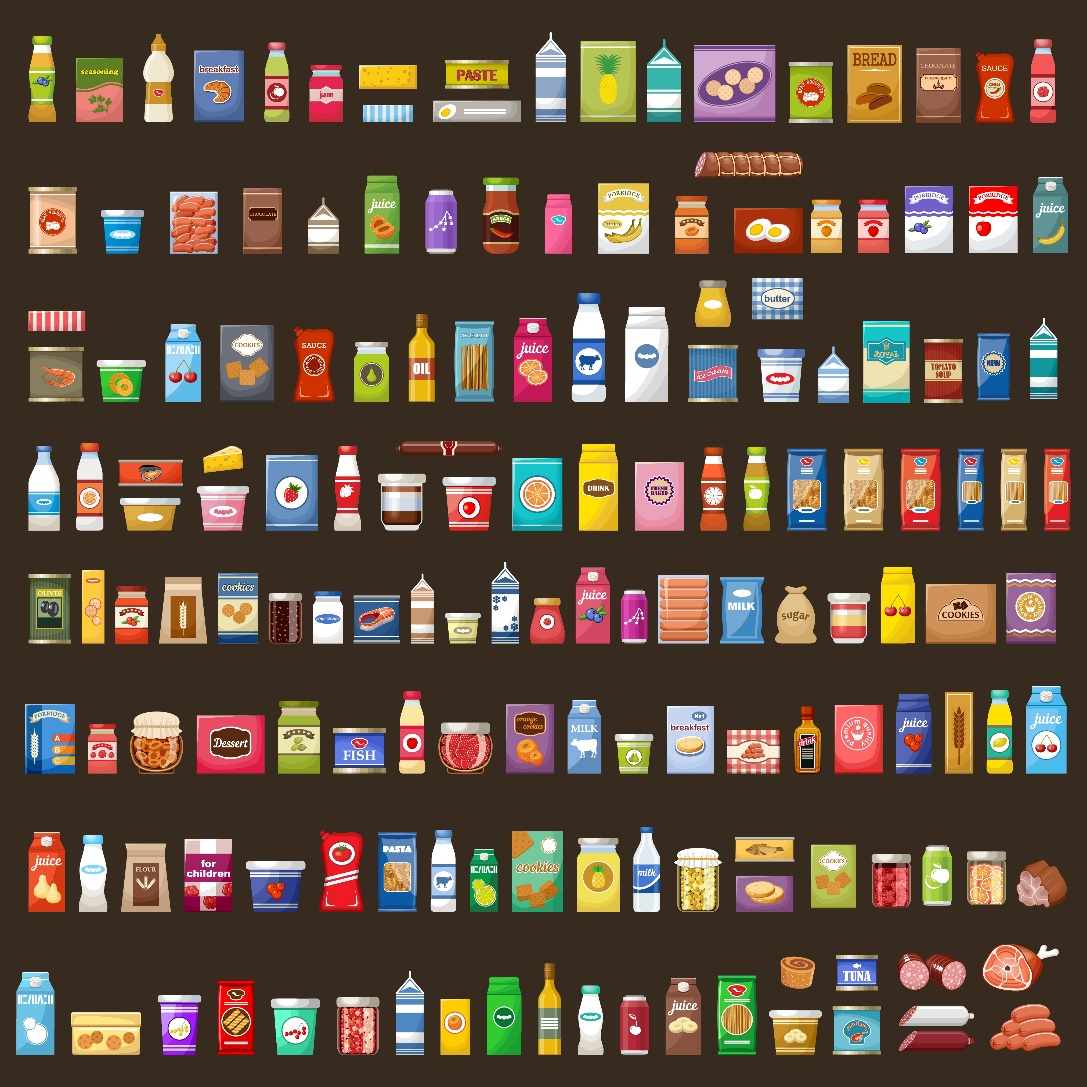 DRAFT
Der er opstillet krav inden for i alt 11 materialegrupper
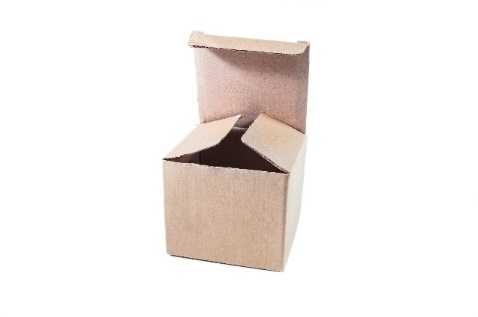 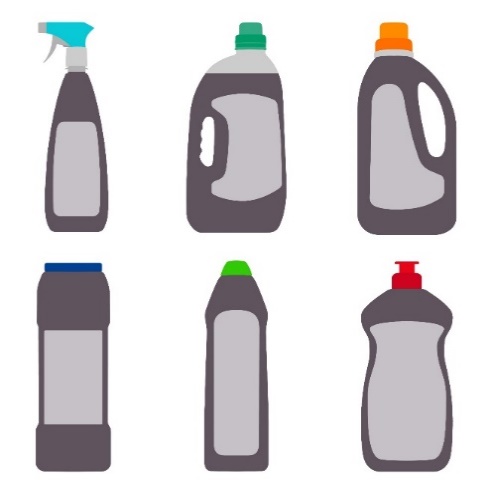 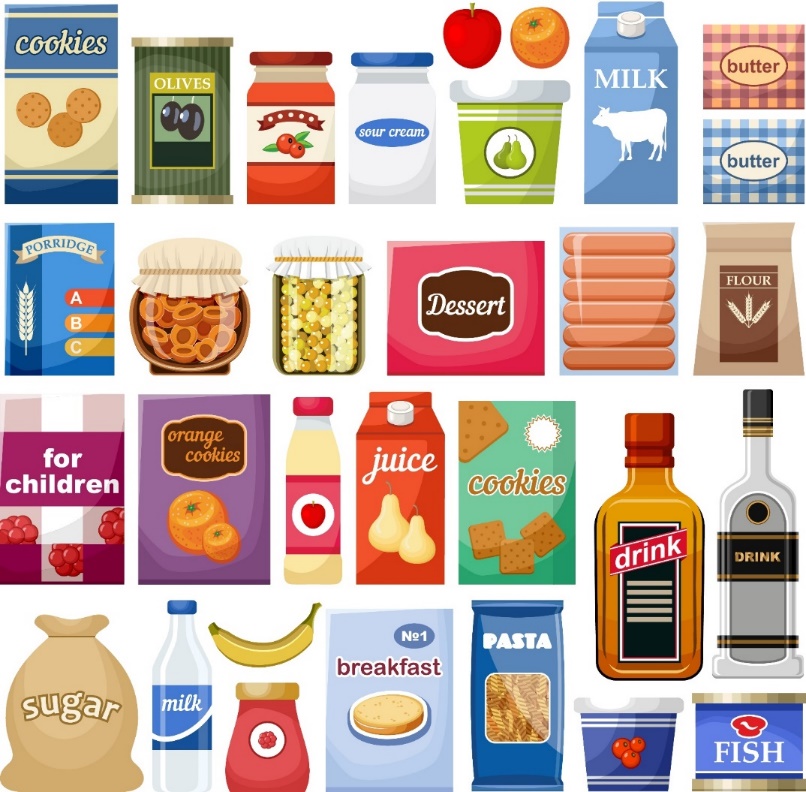 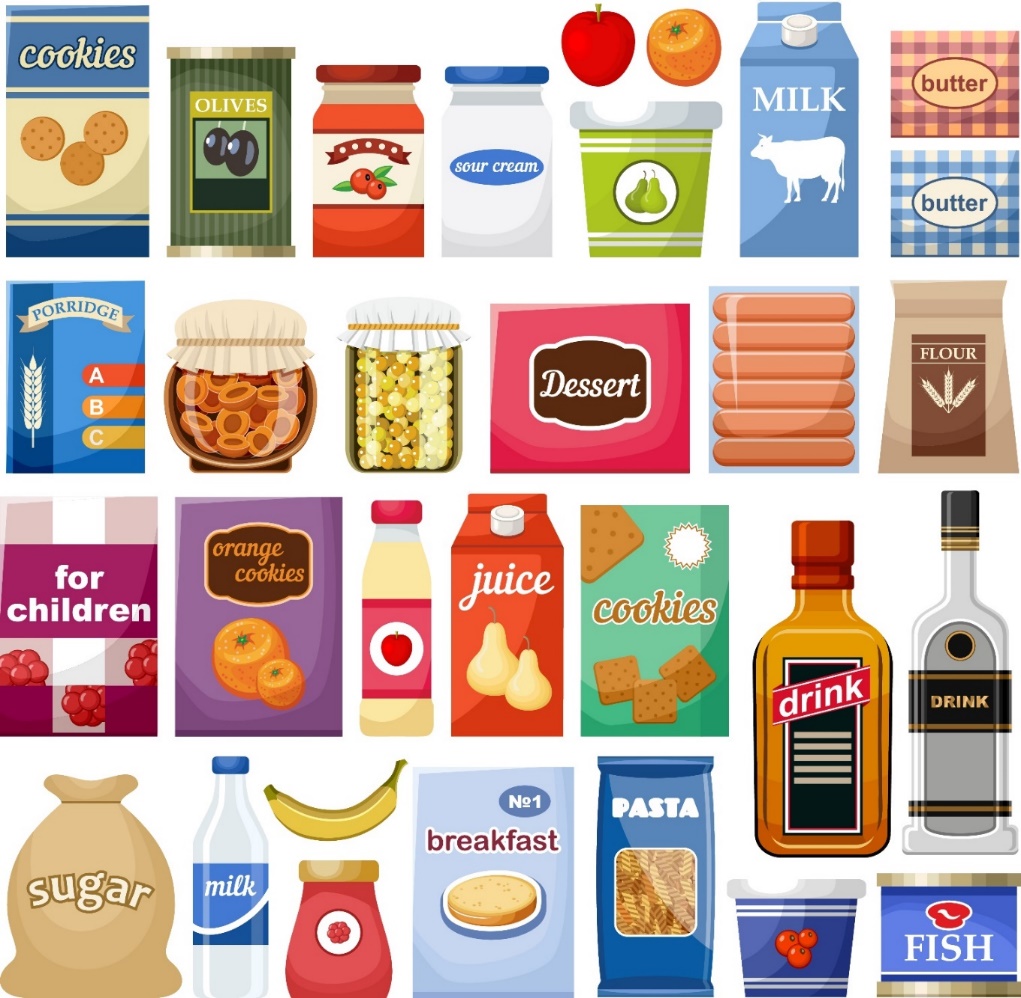 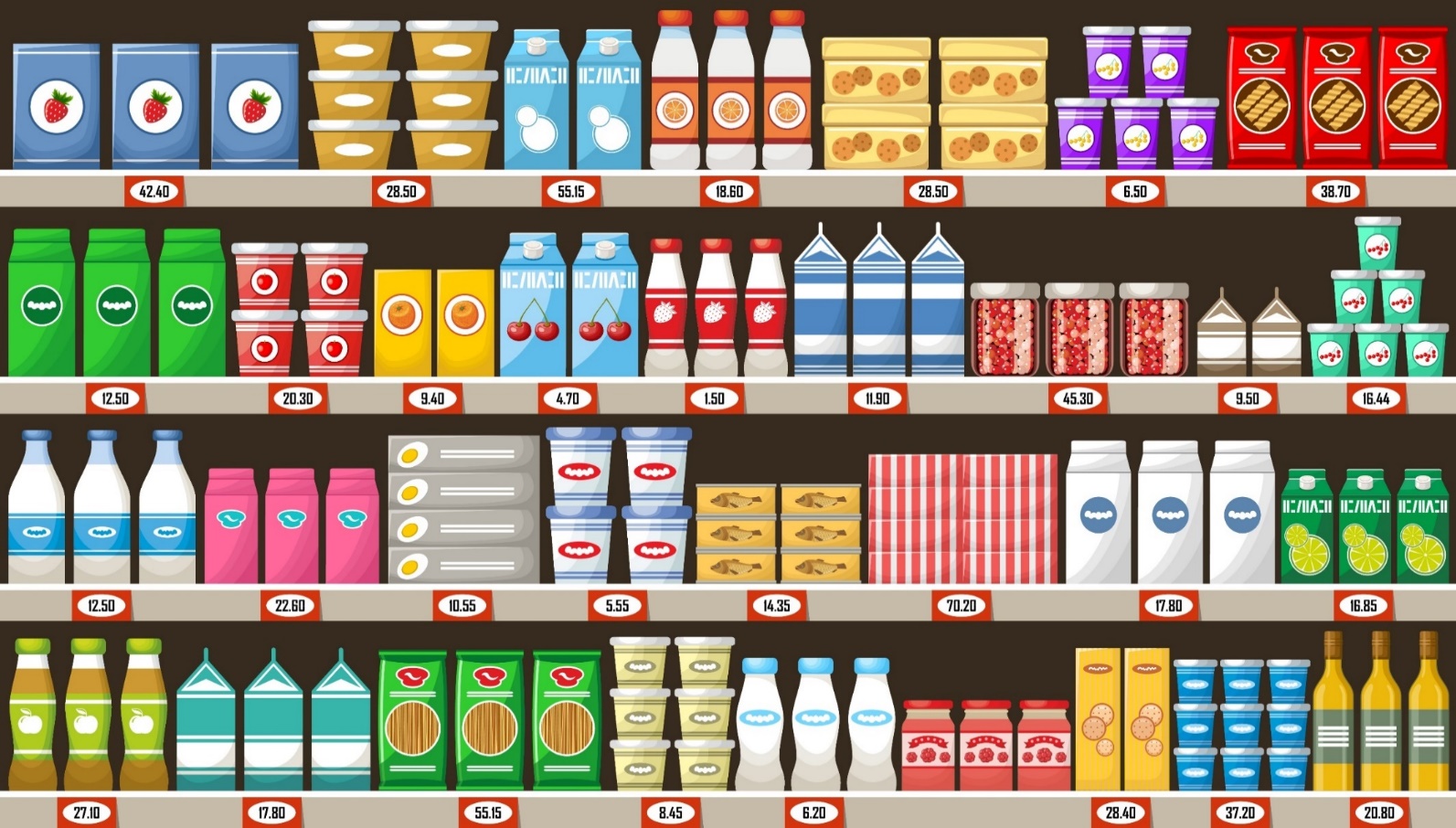 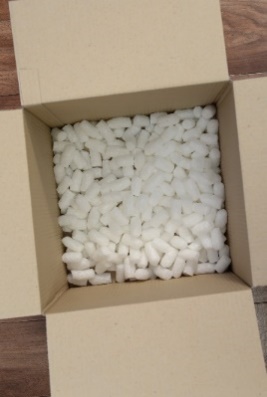 Fleksibel plast
Skumplast
Hård plast
Mad- og 
drikkekarton
Hård PET
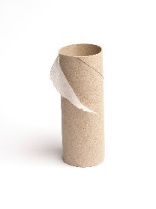 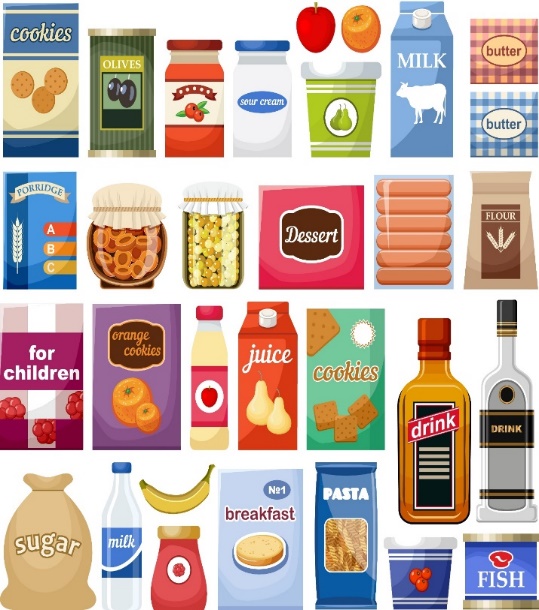 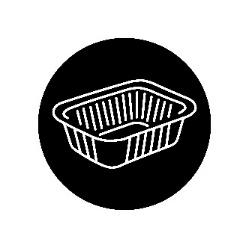 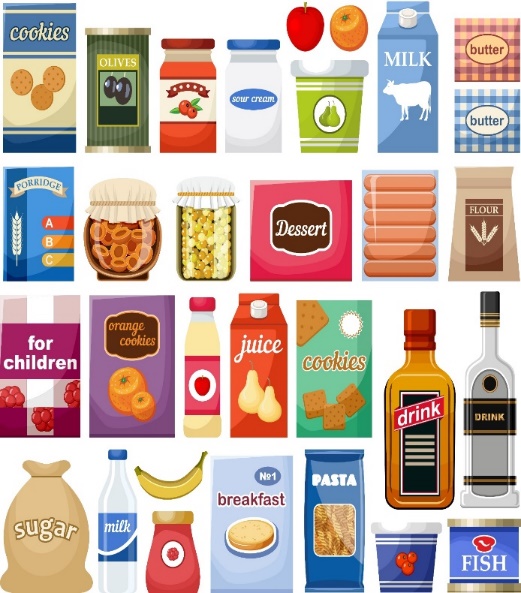 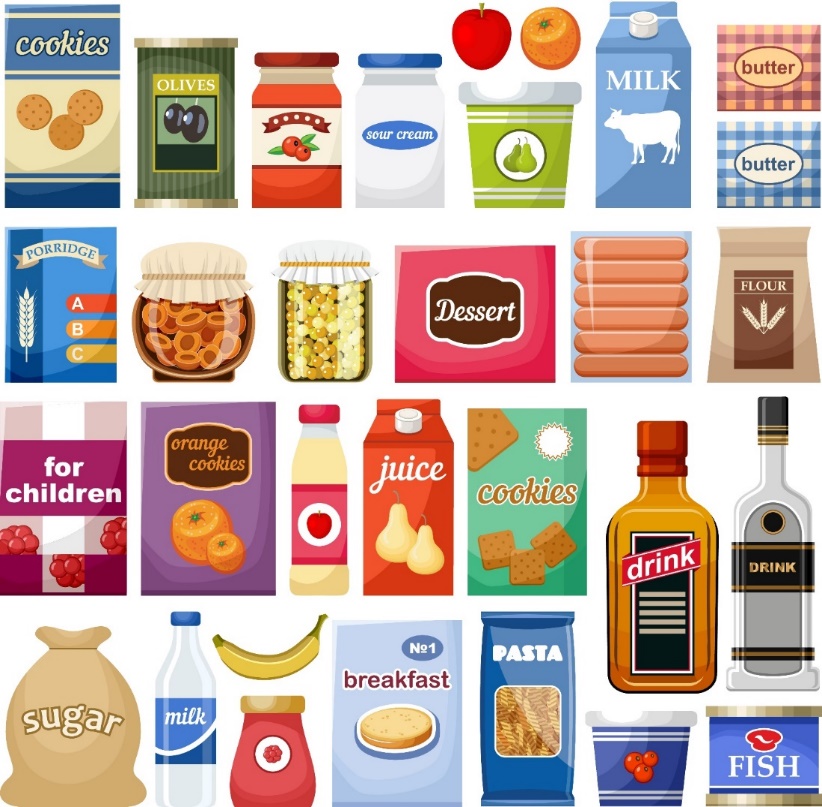 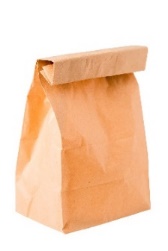 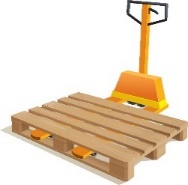 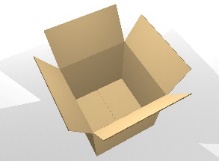 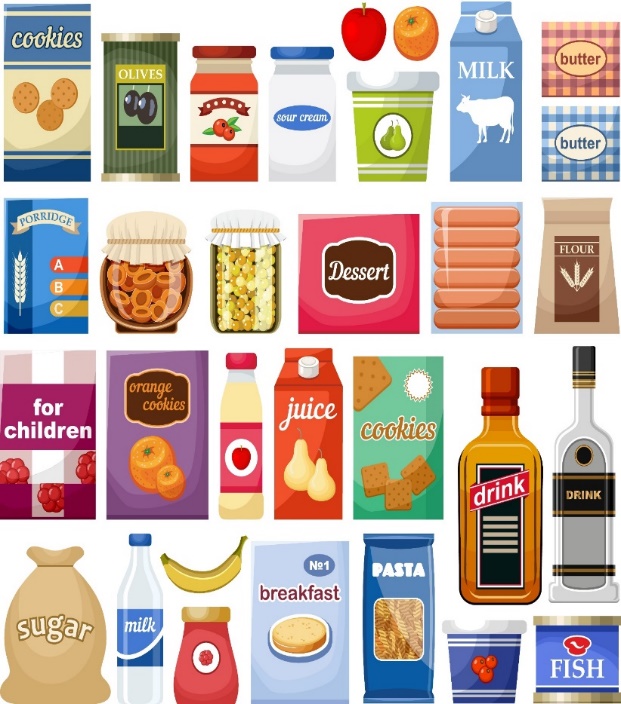 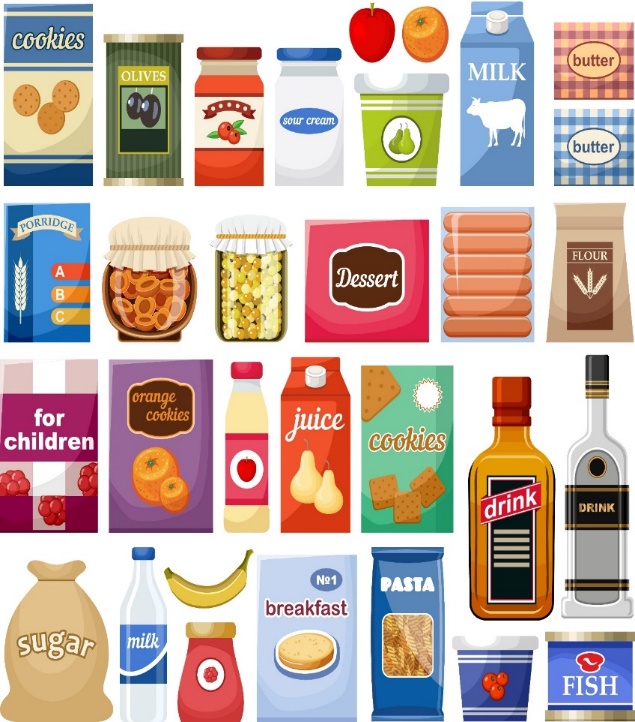 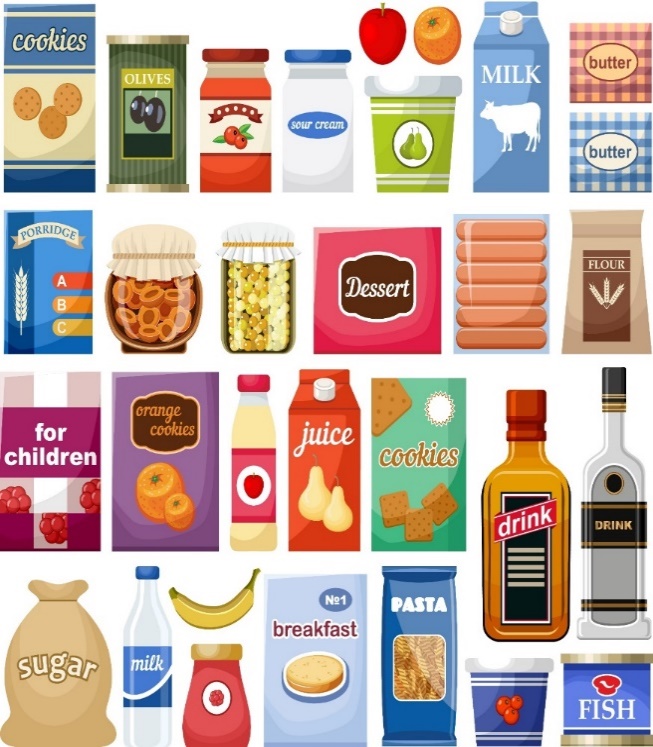 Pap
Stål og jern-holdigt metal
Pap
Papir
Træ
Aluminium
Glas
17
/ Environmental Protection Agency / Titel på præsentation
17
/ Environmental Protection Agency / Titel på præsentation
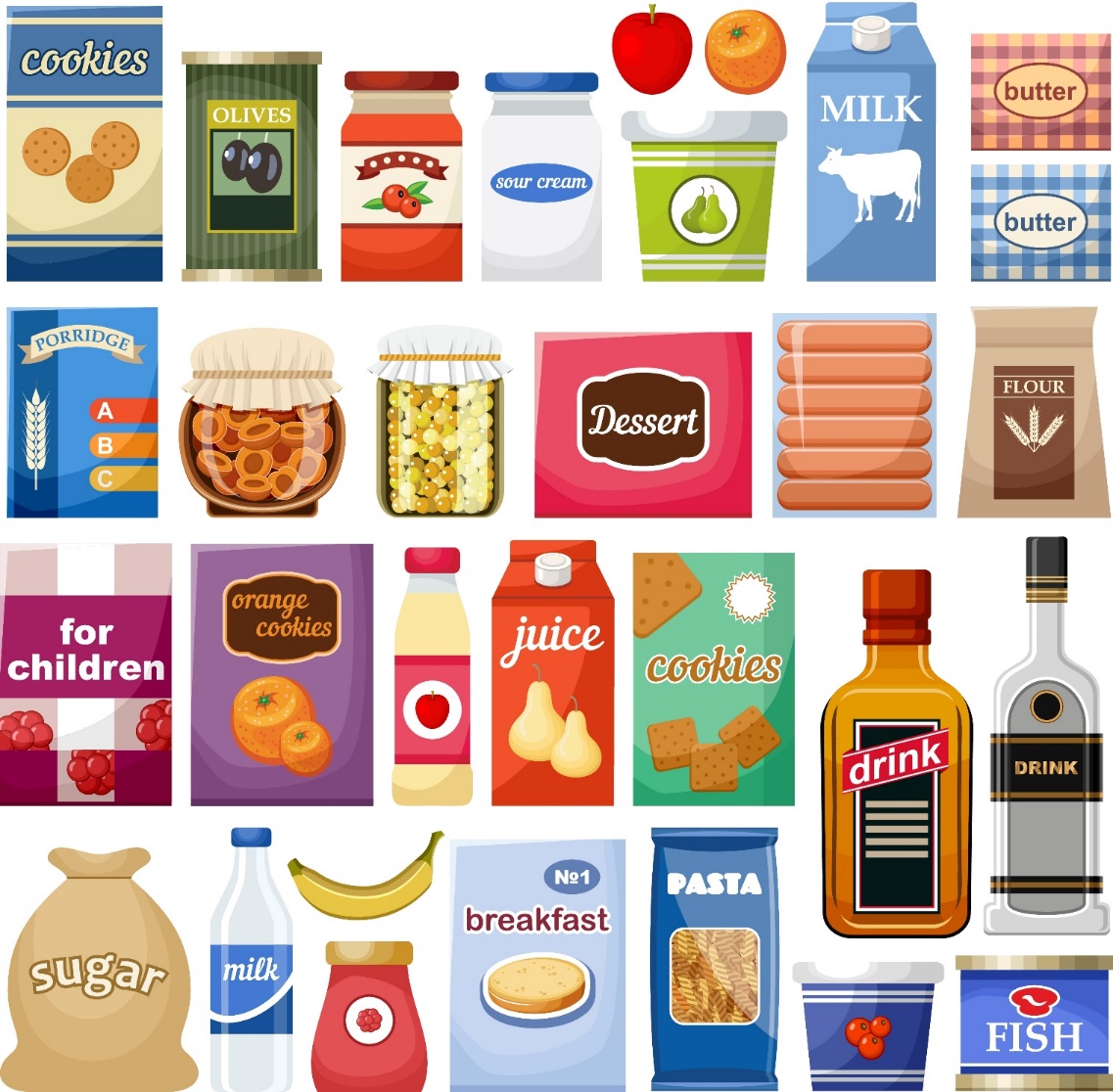 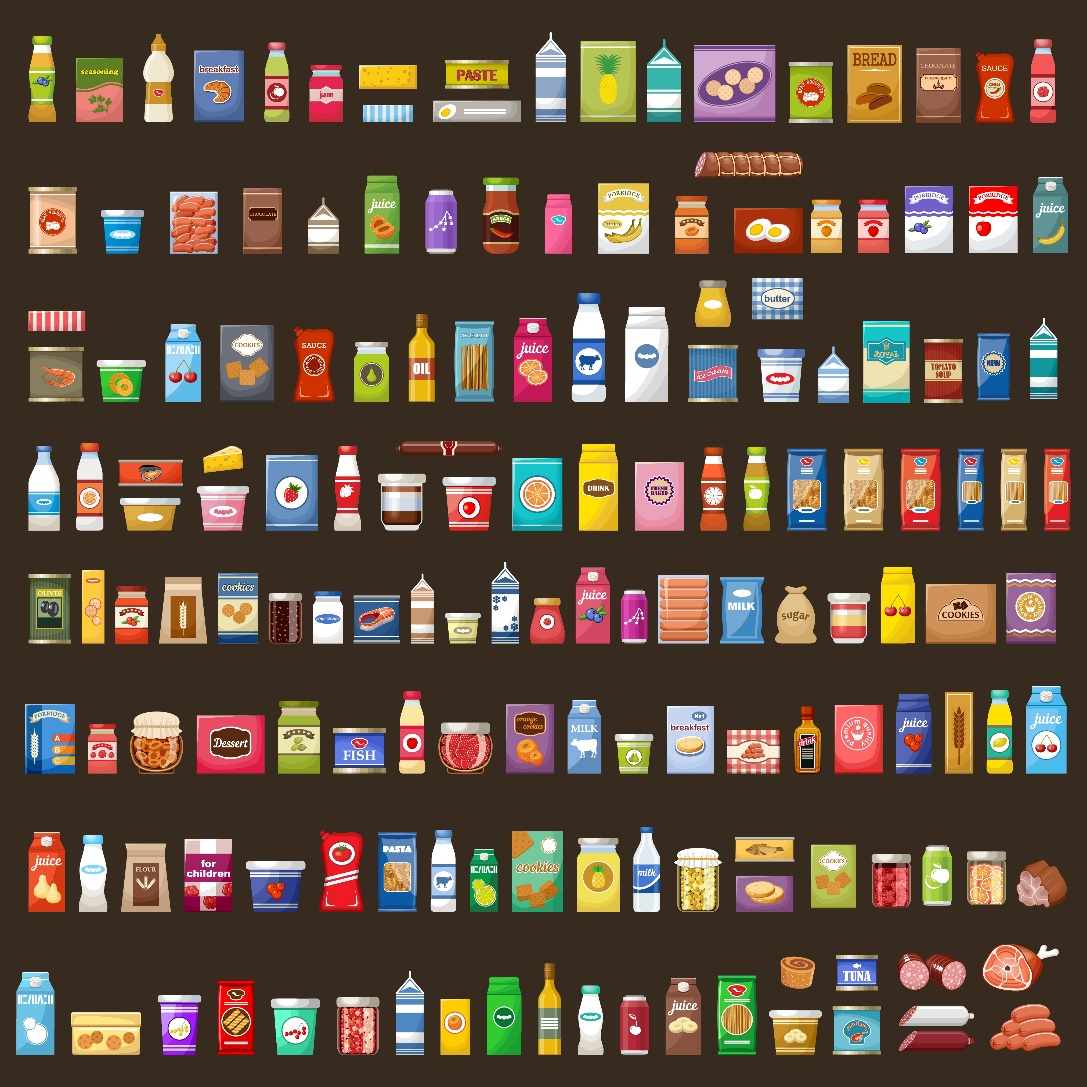 12 January, 2024
DRAFT
På baggrund af produktkravene, kan emballager sorteres efter deres genanvendelighed og miljøpåvirkning.
HØJ GENANVENDELIGHED
LAV MILJØPÅVIRKNING
MIDDEL
GENANVENDELIGHED
MIDDEL MILJØPÅVIRKNING
LAV GENANVENDELIGHED
HØJ MILJØPÅVIRKNING
LAV PRIS                                                                                                              HØJ PRIS
Den eneste materialestrøm der har tre trin er plast (fire materialegrupper). Alle de øvrige syv materialegrupper kan rummes i Grøn/Rød
26. september 2023
[Speaker Notes: Det miljøgraduerede bidrag skal give producenterne et reelt og markant økonomisk incitament til at designe miljørigtige emballager. 

Det miljøgraduerede bidrag for emballage skal graduere producenternes betaling til kollektive ordninger. 

Miljøgradueringen er omfordeling af omkostning for affaldsbehandling fratrukket afsætningspris for genanvendeligt materiale]
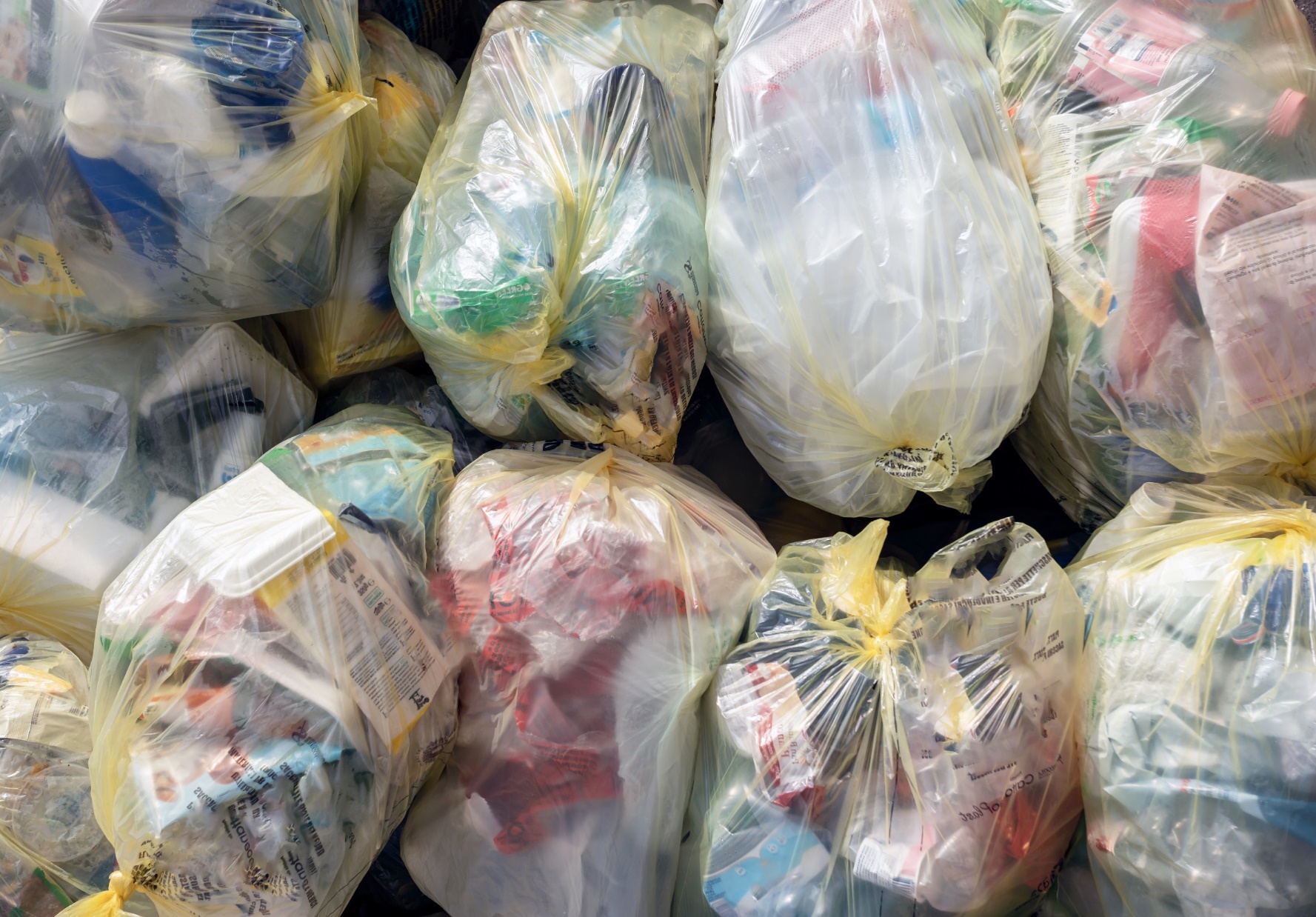 Jf. den politiske aftale skal Miljøgradueret bidrag til at: 


Genanvendte materialer anvendes til fremstilling af nye plast emballager
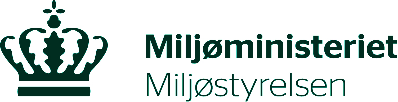 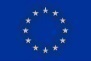 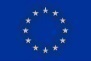 26. september 2023
DRAFT
Produktkrav til brug af genanvendt indhold

Gælder alle plast materialegrupper og alle typer emballage

Gælder kun for produktkrav for ”lavt bidrag”

Undtagelse for kontaktfølsomme produkter (dog ikke PET)

Produktkrav er 20 % genanvendt indhold fra postforbruger geanvendt plastaffald
26. september 2023
Gennemførelsesafgørelse om genanvendt plast i engangsplastflasker til drikkevare under 

Direktiv (EU) 2019/904 - engangsplastdirektivet
21
/ Miljøstyrelsen / Titel på præsentation
plastikviden.dk/guides-til-virksomheder-og-offentlig/regler-og-retningslinjer/det-skal-du-vide-om-engangsplastikdirektivet
/ Miljøstyrelsen / Titel på præsentation
22
Mål i retsakt om genanvendt indhold i engangsplastflasker til drikkevare
2025  PET-flasker indeholder mindst 25% genanvendt plast

2030Drikkeflasker indeholder mindst 30% genanvendt plast
/ Miljøstyrelsen / Titel på præsentation
23
Flaskekrop
Etiket eller etiketomslag
Kapsel eller låg
Drikkeflaske
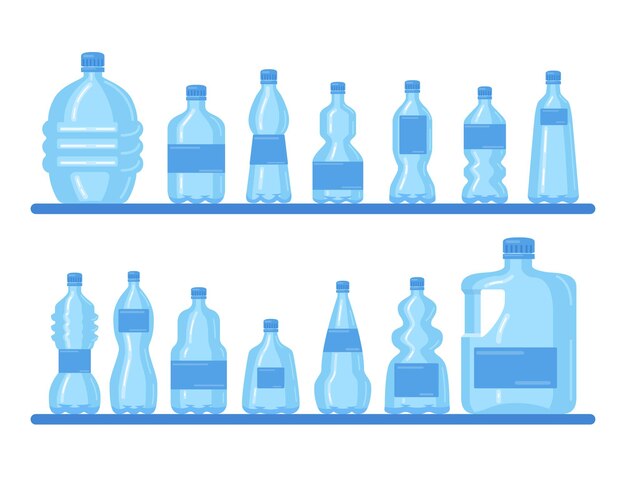 24
/ Miljøstyrelsen / Titel på præsentation
12. januar 2024
Definition i denne afgørelse:
Genanvendt plast: Plast der oprindeligt var plastaffald fra produkter, der har været markedsført i forbrugsleddet, og som derefter er blevet genanvendt
25
/ Miljøstyrelsen / Titel på præsentation
12. januar 2024
[Speaker Notes: Marianne arbejder på formuleringen]
Beregning
Gennemsnit for alle omfattede engangsdrikkeflasker der markedsføres på medlemsstatens område
Samlet vægt af alle plastdele i flaskerne
Samlede vægt genanvendt indhold
100
Gennem-snit i %
Flaskekrop
Flaskekrop
26
/ Miljøstyrelsen / Titel på præsentation
12. januar 2024
Dokumentation
Genanvendelsesvirksomhederne er ansvarlige for at udstede overensstemmelseserklæringer (DOC – Declaration of Conformity), der følger det genanvendte materiale gennem hele fremstillingskæden
27
/ Miljøstyrelsen / Titel på præsentation
12. januar 2024
Rapportering
Erhvervsdrivende der markedsfører drikkeflasker, skal rapportere data om genanvendt plast og total plastvægt i flaskerne til deres respektive medlemsstats myndigheder

Medlemsstaterne rapporterer samlet data årligt til EU
28
/ Miljøstyrelsen / Titel på præsentation
12. januar 2024
Designguide – overblik over EU-direktiver
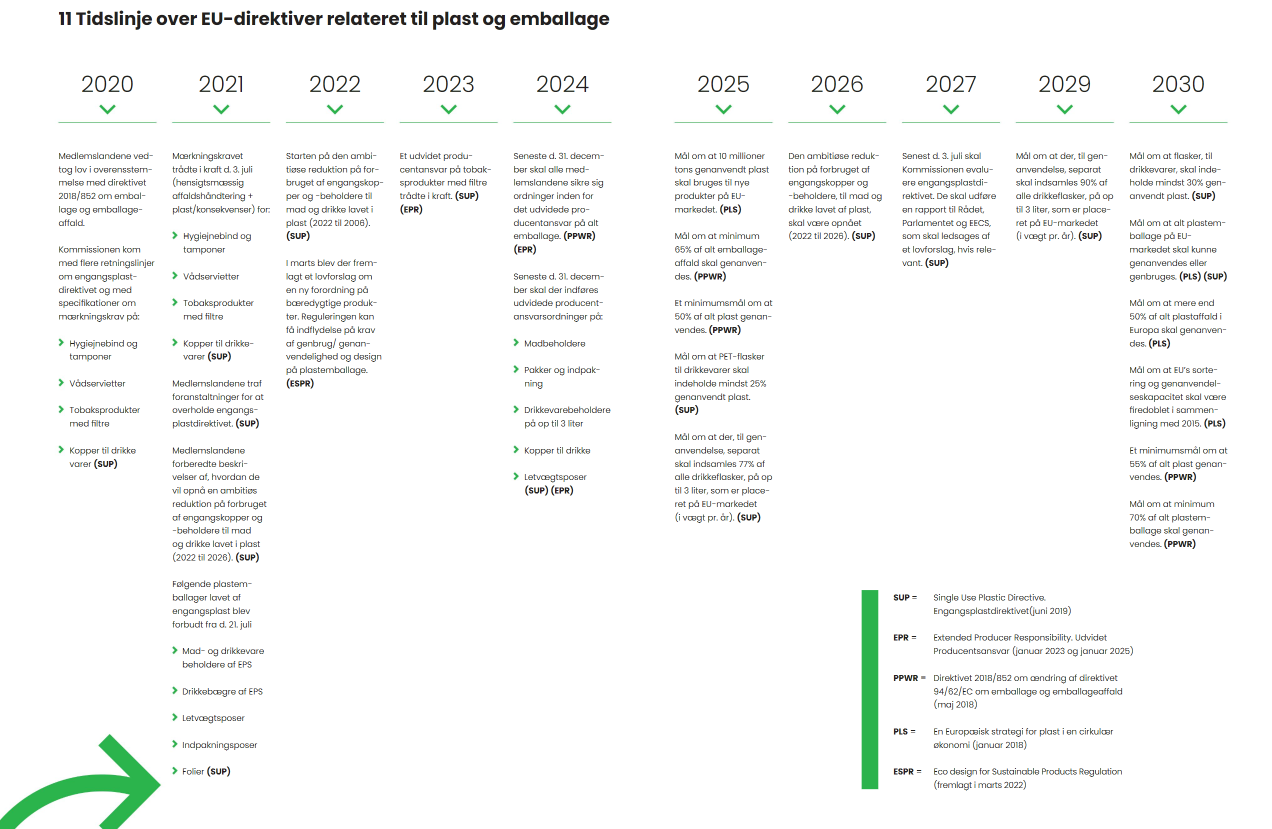 29
12. januar 2024
Tak for ordet
/ Miljøstyrelsen / Titel på præsentation
30